8.2. EL IMPACTO DE LOS ACONTECIMIENTOS INTERNACIONALES MARRUECOS, LA PRIMERA GUERRA MUNDIAL Y LA REVOLUCIÓN RUSA..
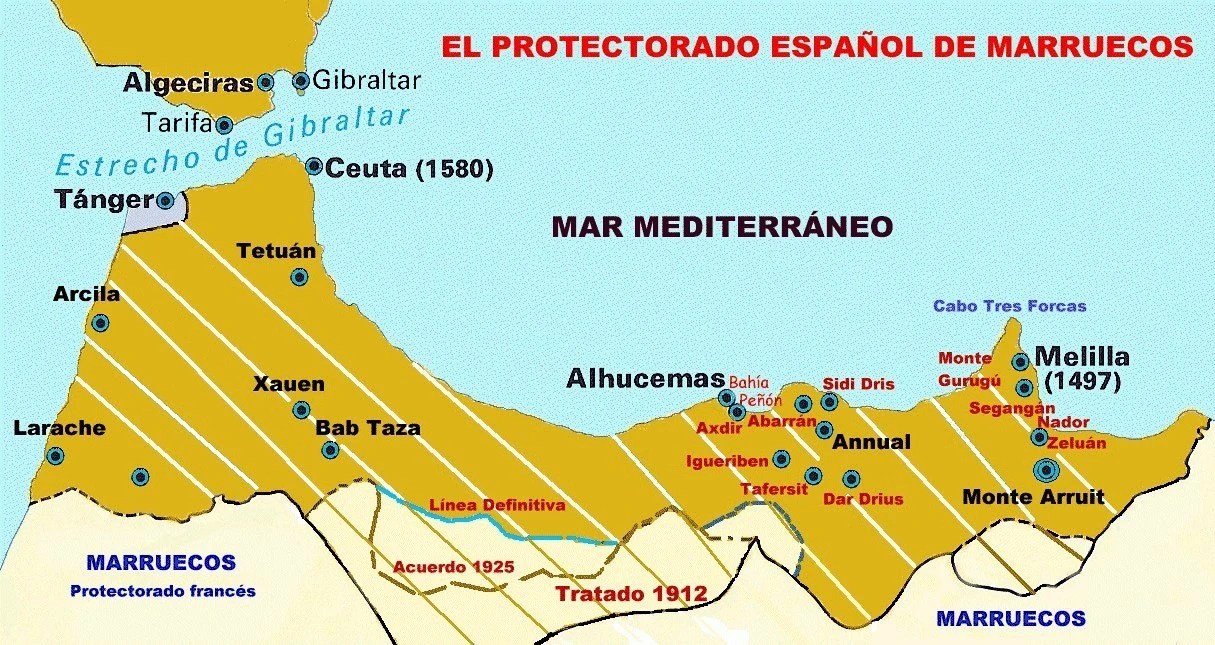 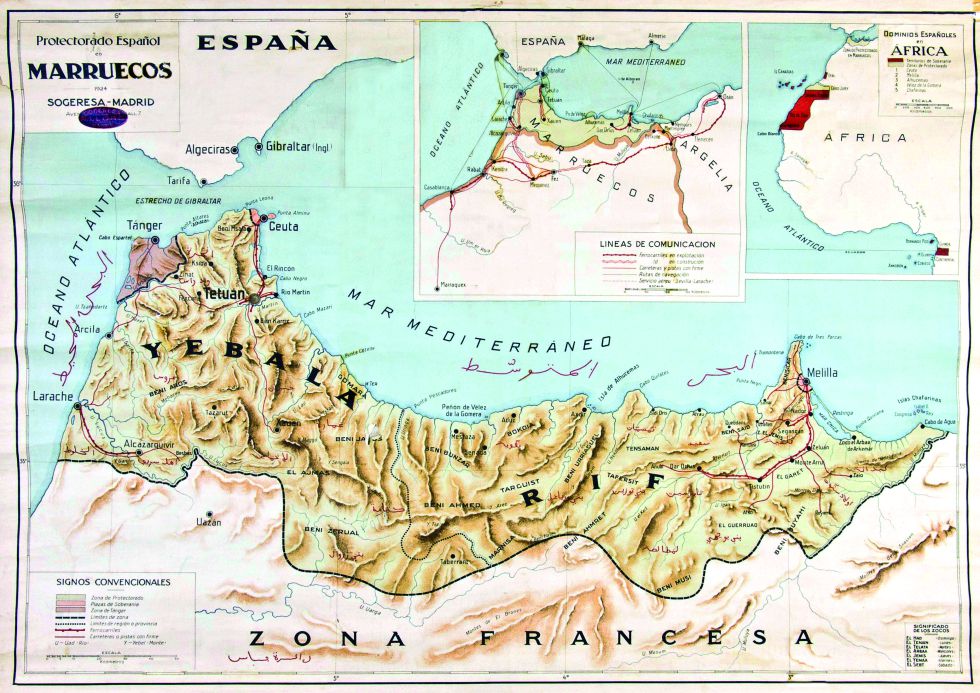 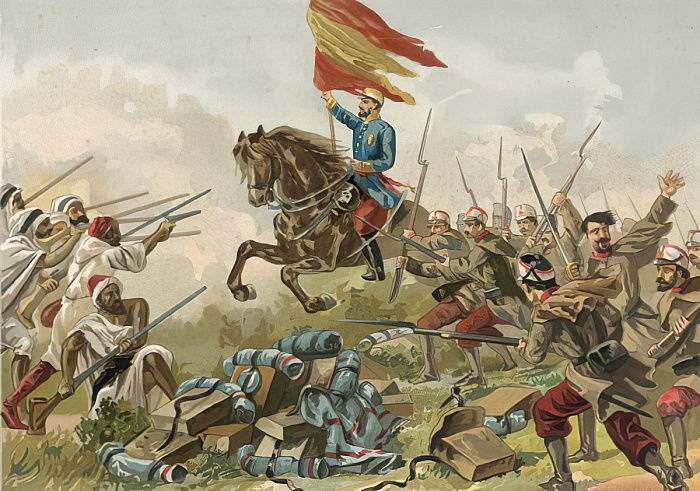 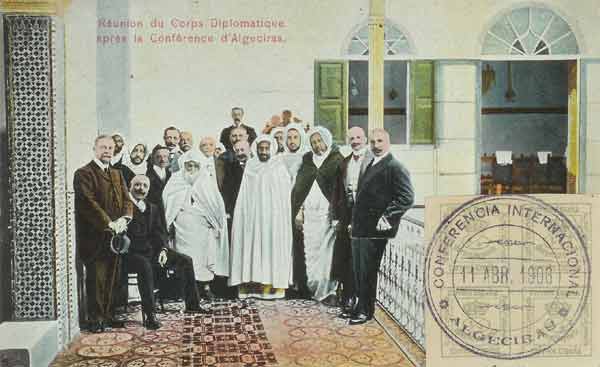 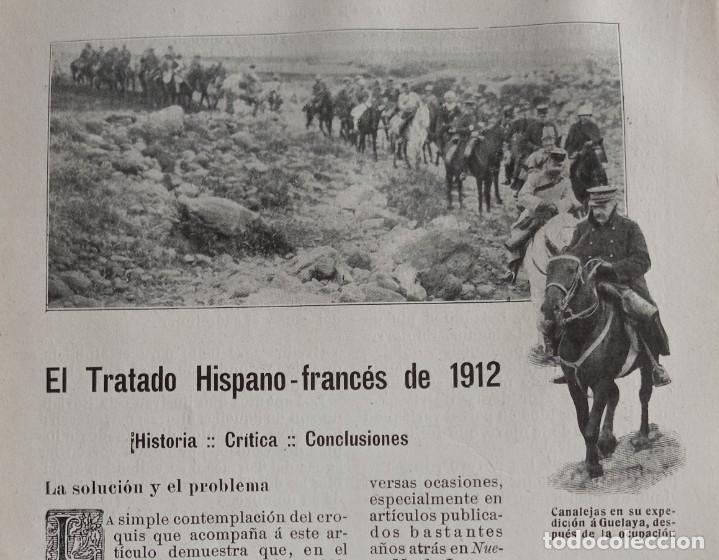 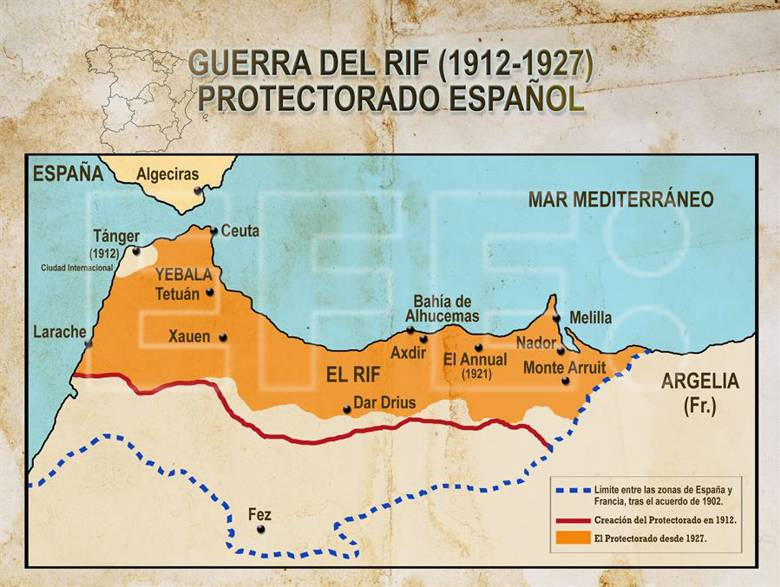 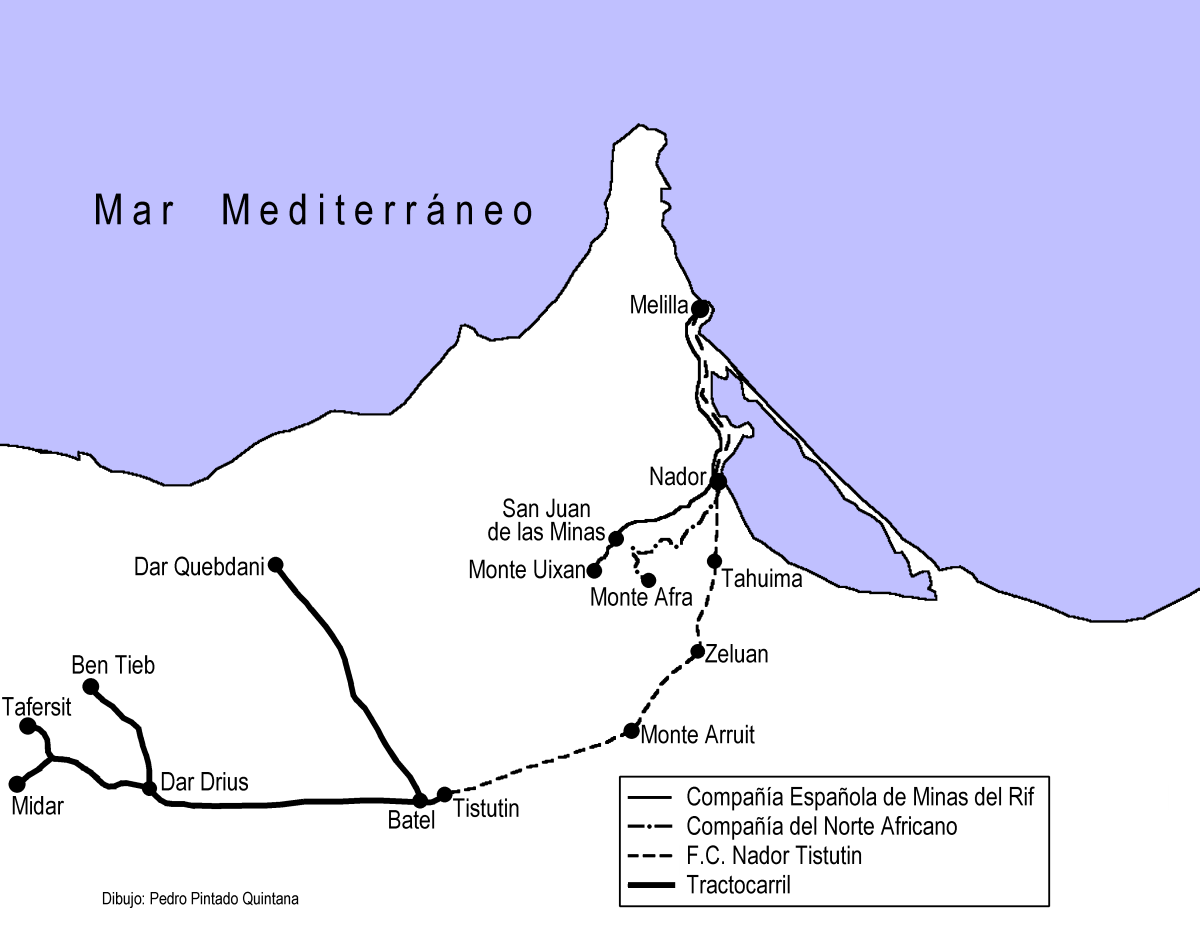 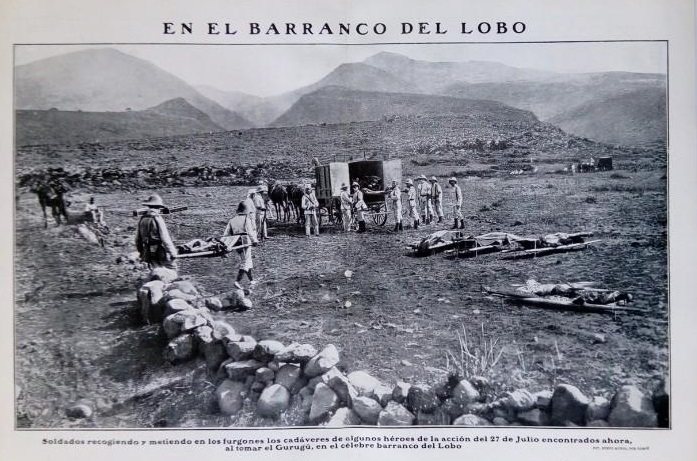 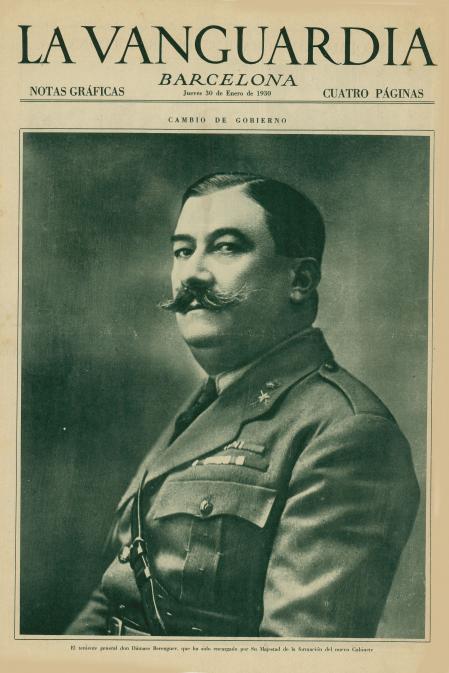 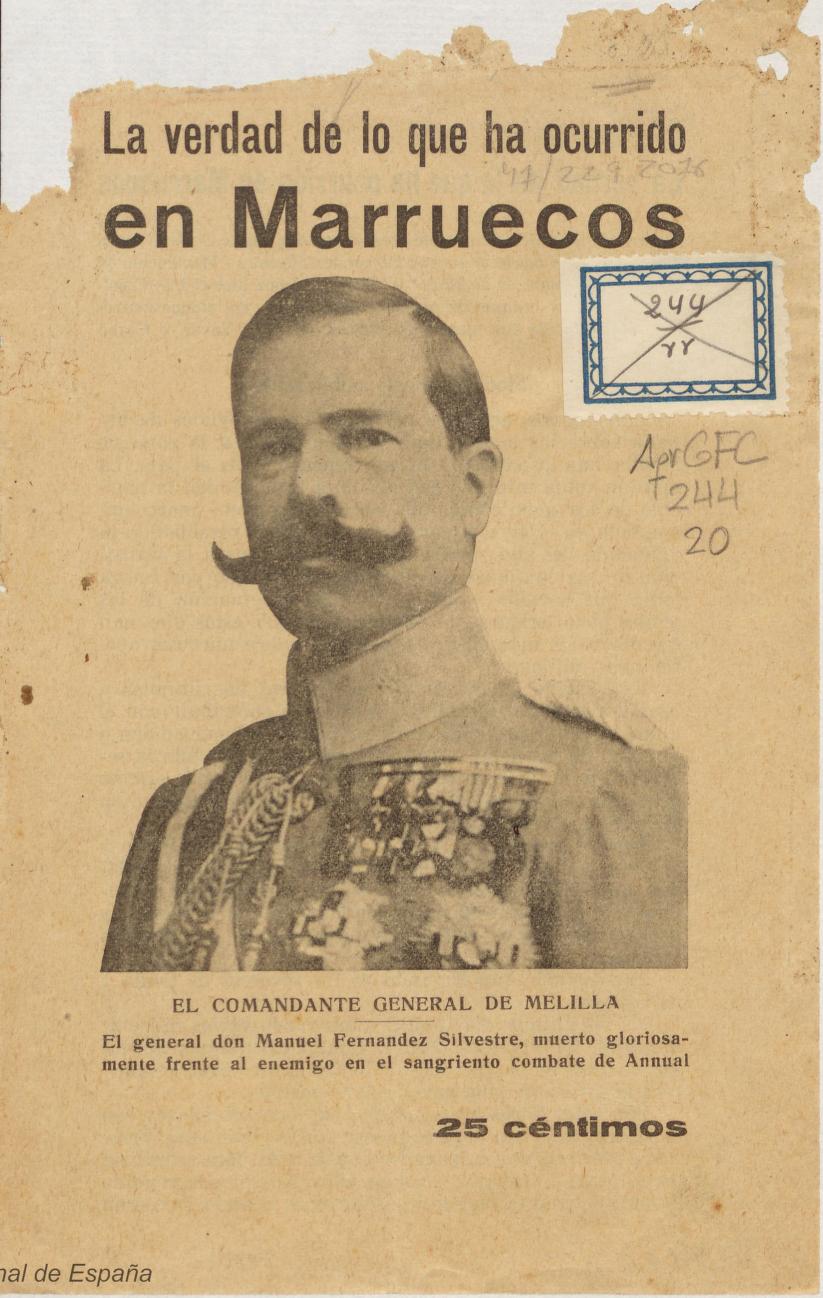 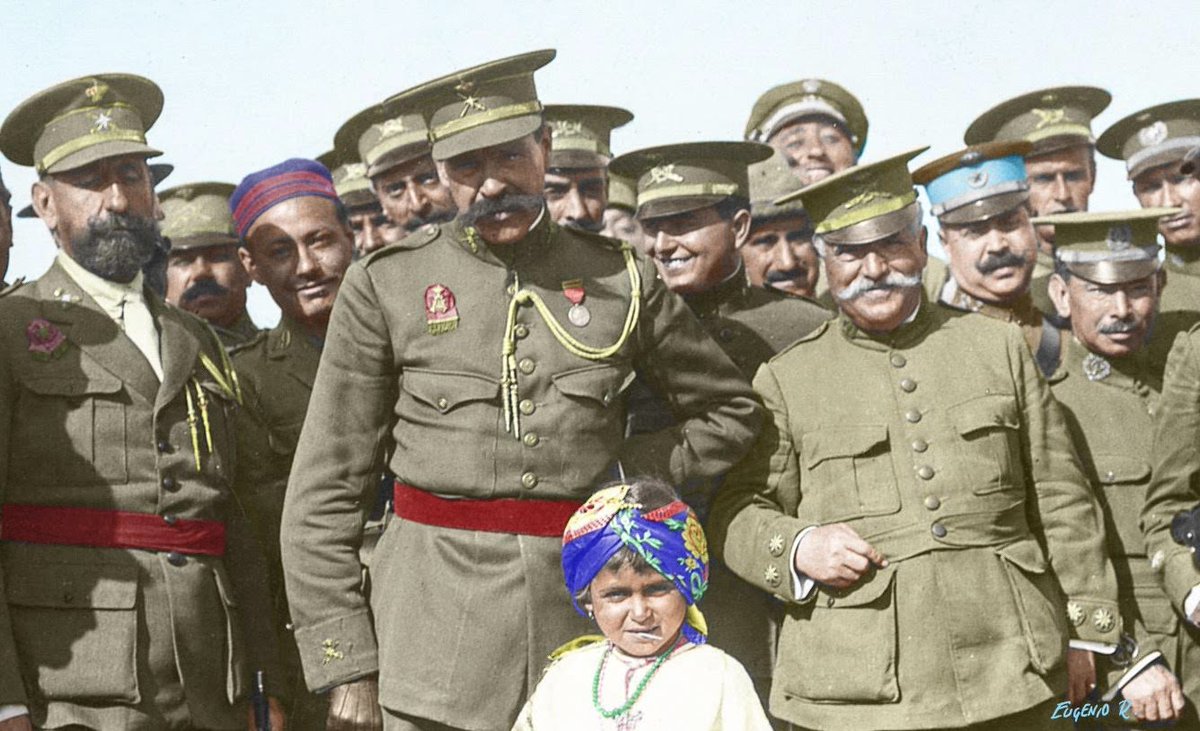 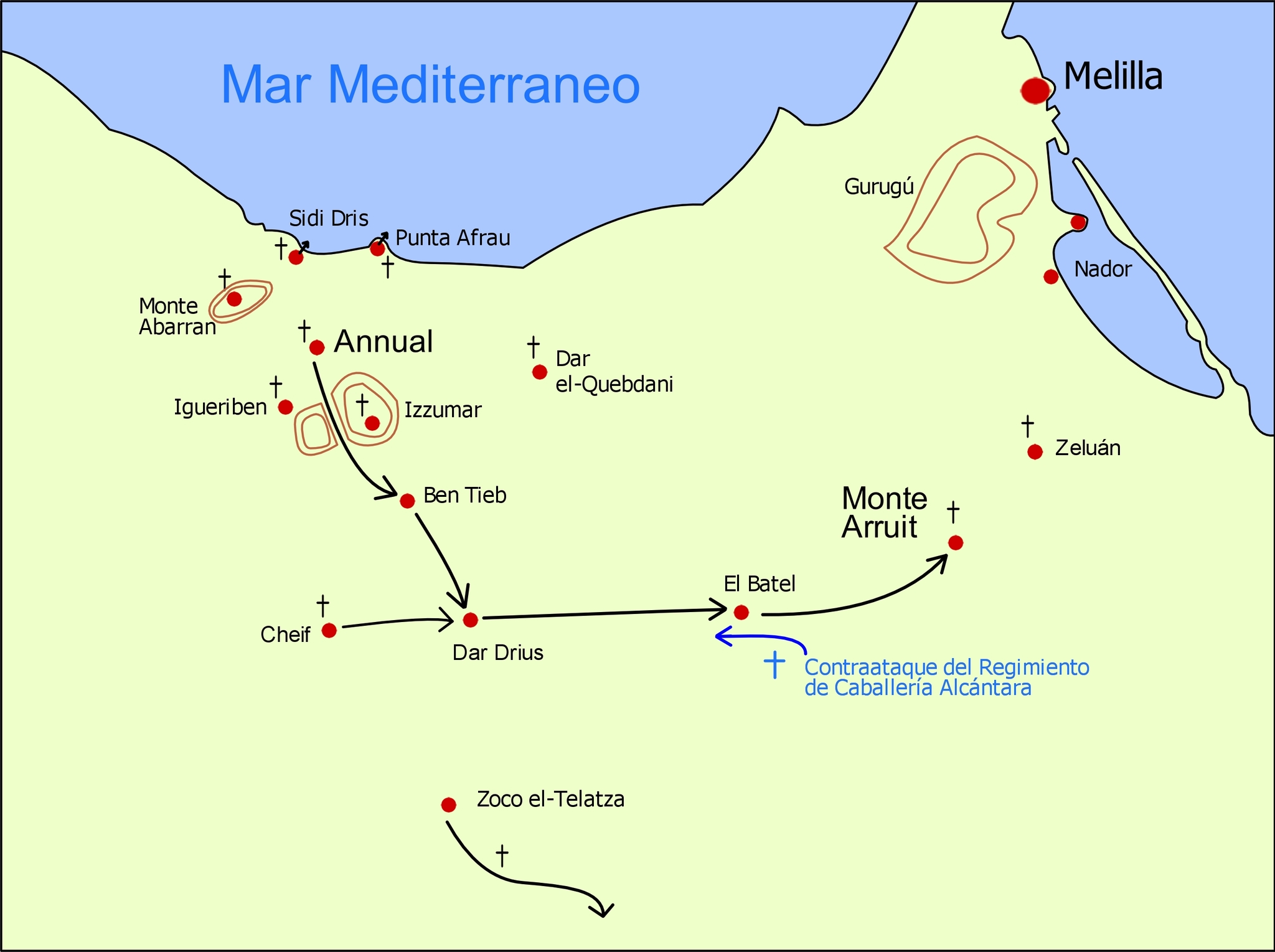 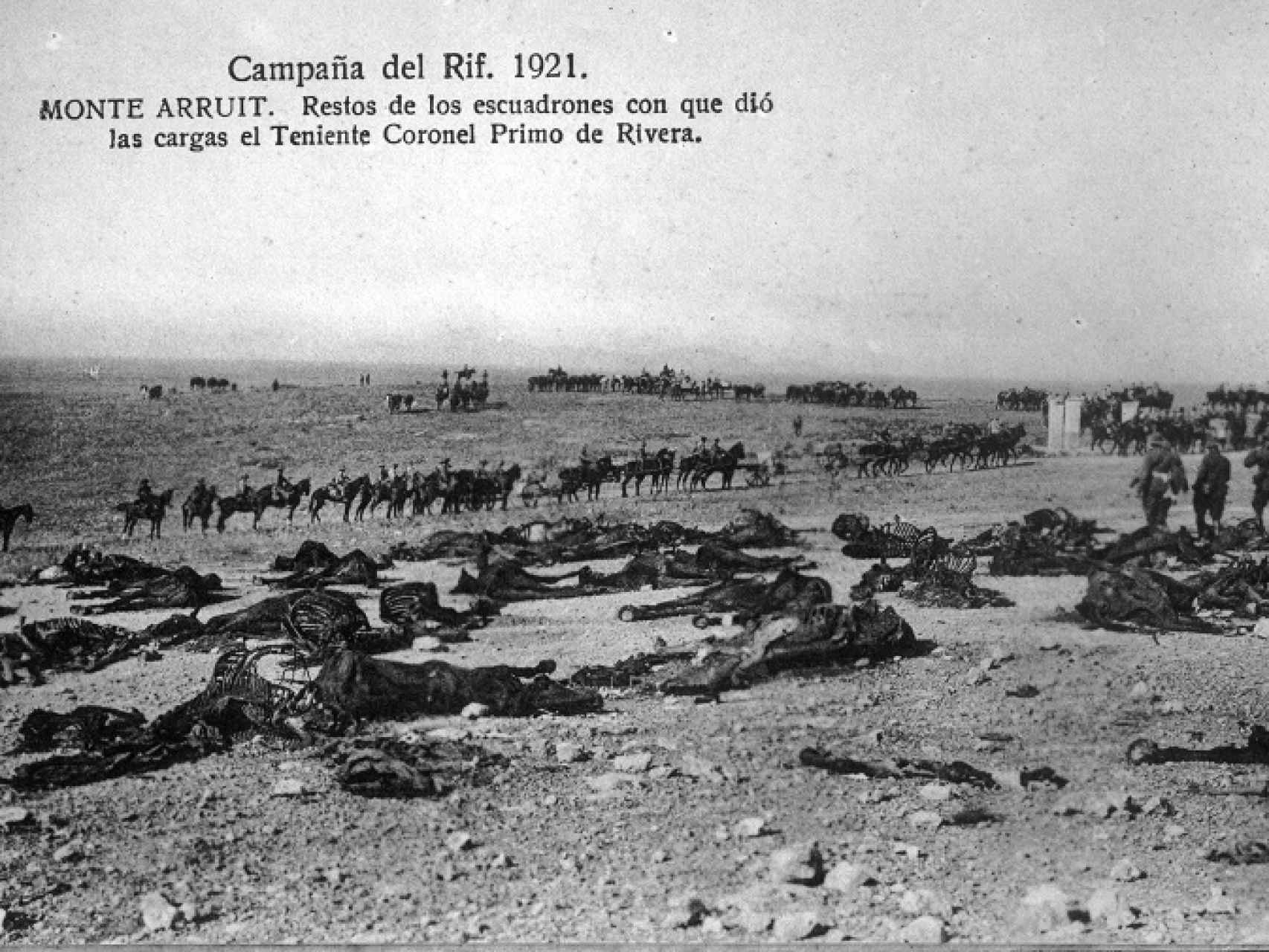 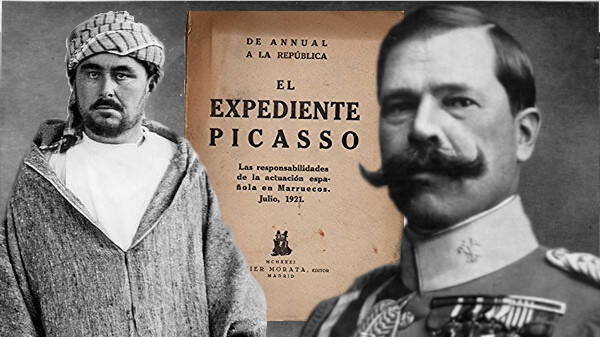 https://www.youtube.com/watch?v=n0qvmtPP8sg
https://www.youtube.com/watch?v=e2T2VAxbYiE&t=818s
https://www.youtube.com/watch?v=pJV9YHFsFeo&t=237s
https://www.youtube.com/watch?v=YvhssH_JW78
https://www.youtube.com/watch?v=Lqlc6JU2x9g&t=9s
https://www.youtube.com/watch?v=MyVg3qYFqus
https://www.youtube.com/watch?v=qsyw07HsIs0
https://www.youtube.com/watch?v=ixugpzj7ZmU&t=14s
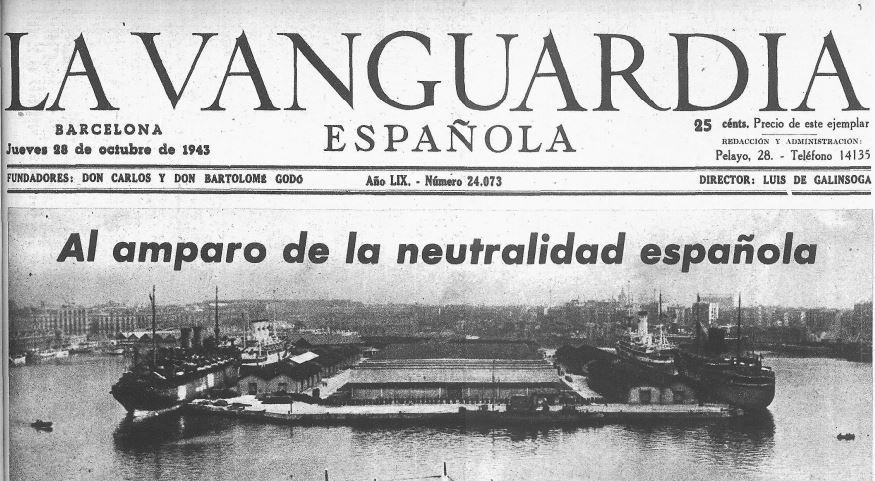 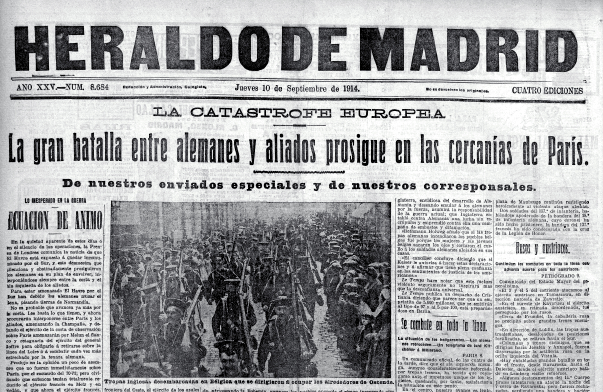 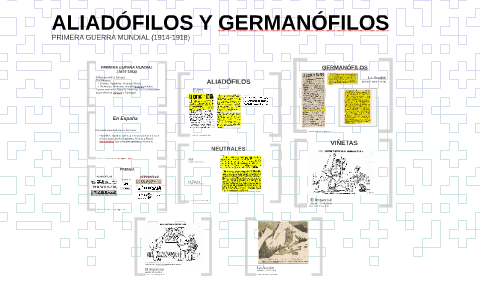 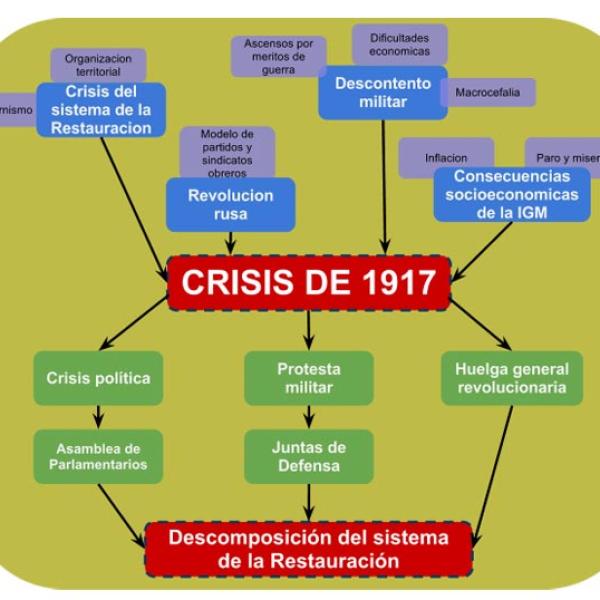 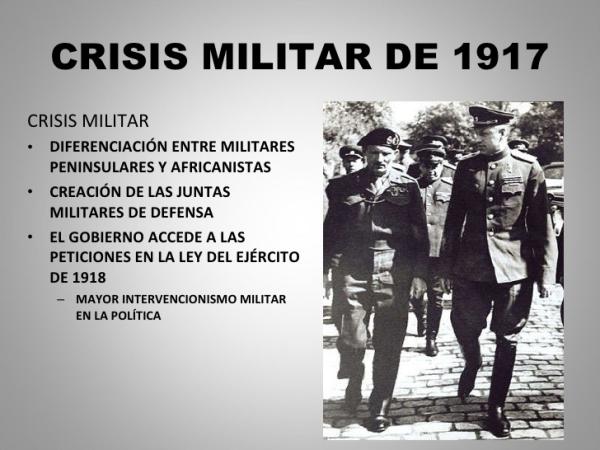 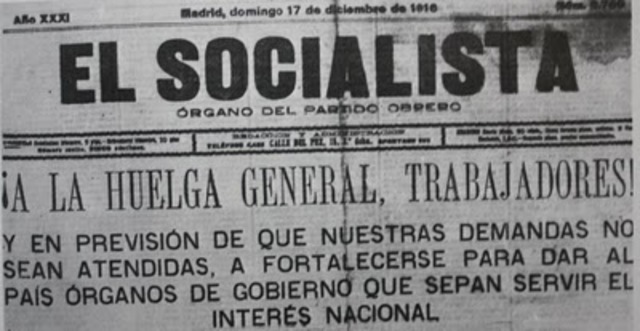 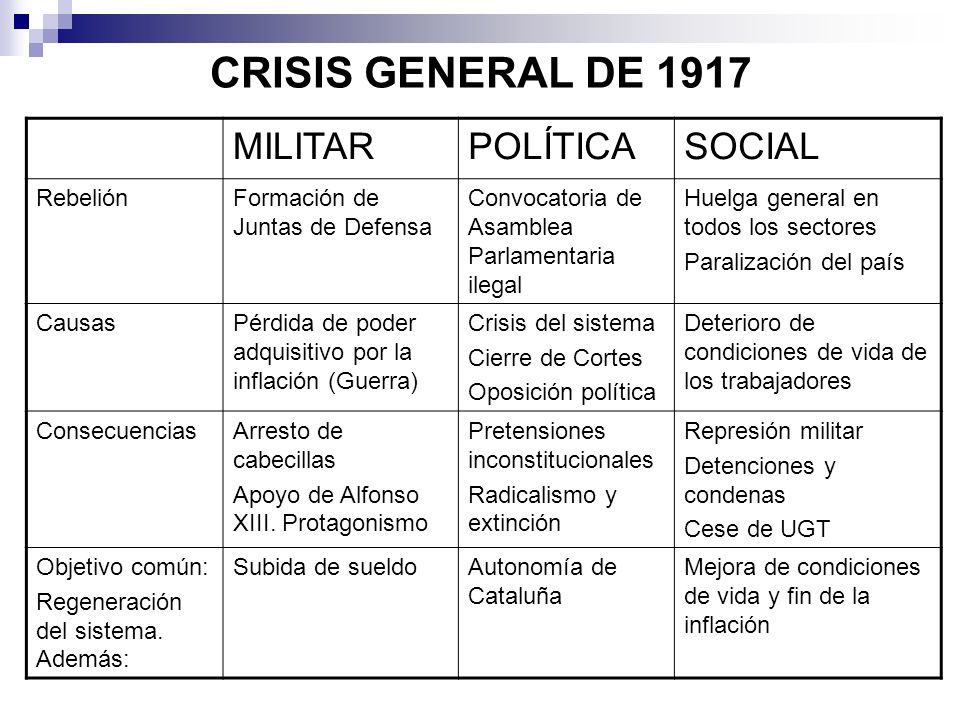 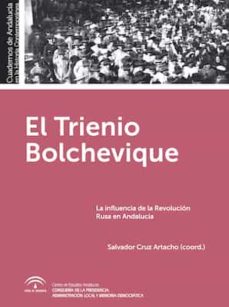 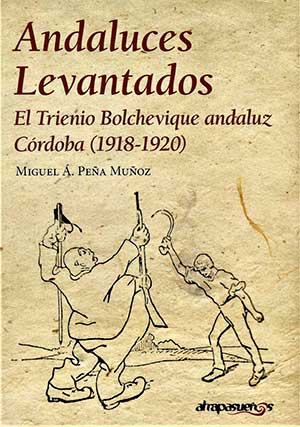 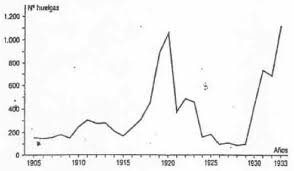 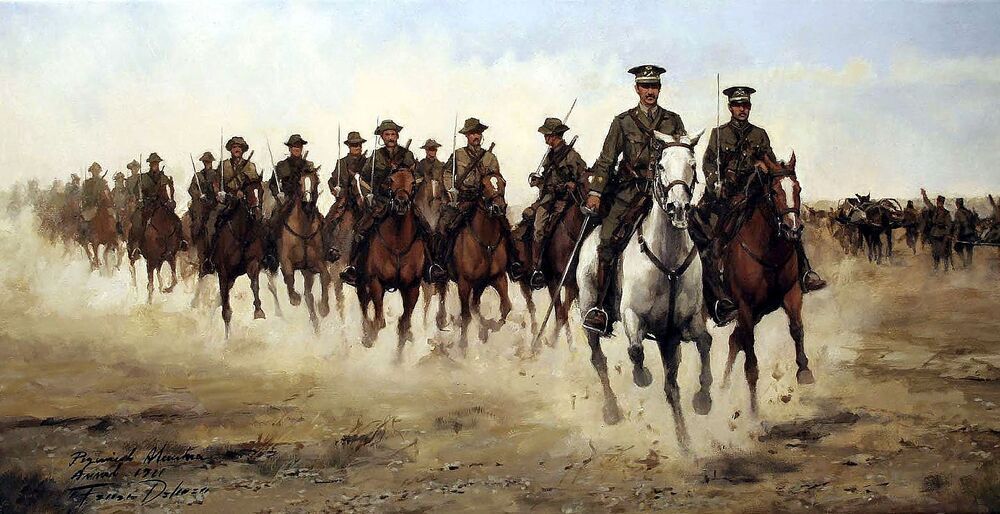 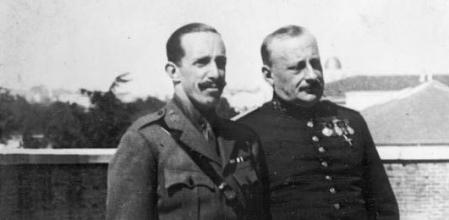